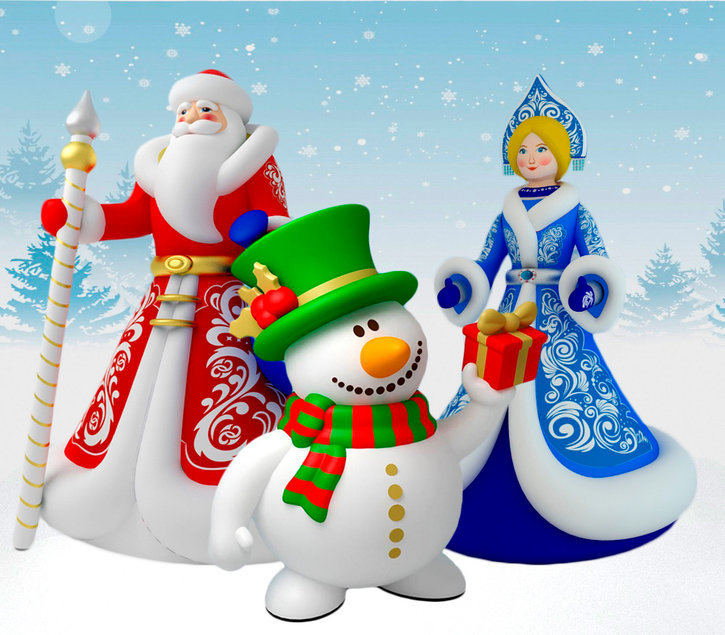 Новогодний квест
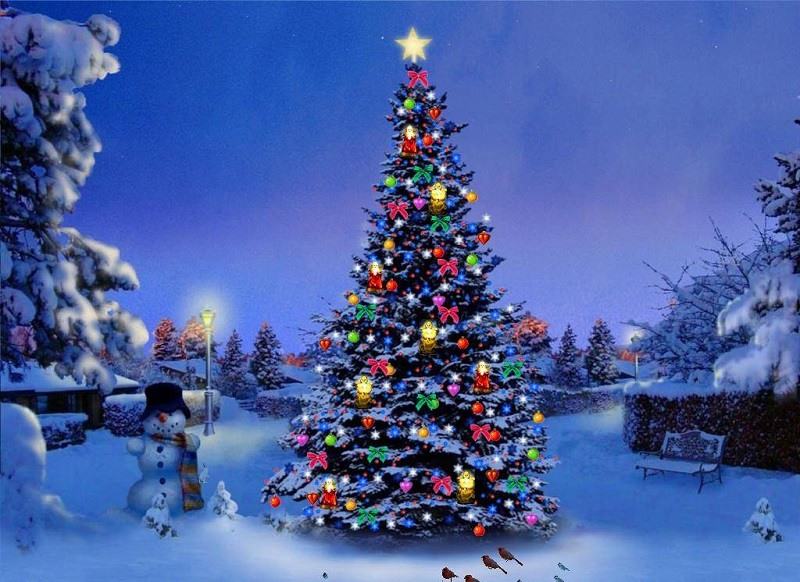 Тебе предстоит совершить путешествие вместе со сказочным персонажем Снеговиком  через лес. Помоги ему спастись от Бабы Яги, Водяного, Кощея Бессмертного, Кота Баюна и Змея Горыныча и найти дорогу к дому Деда Мороза и Снегурочки. 
Для этого правильно отвечай на вопросы. Читай внимательно вопрос, выбирай правильный ответ и жми на кнопку.
В конце путешествия Снеговик оценит твою помощь. Вперед!
Инструкция
Слепили ребята Снеговика и решили через него передать письмо Дедушке Морозу. Ребята ушли, а снеговик и говорит:
Задали мне ребята задачку! Куда теперь идти? 
Ответь на вопрос, помоги Снеговику выбрать верный путь.
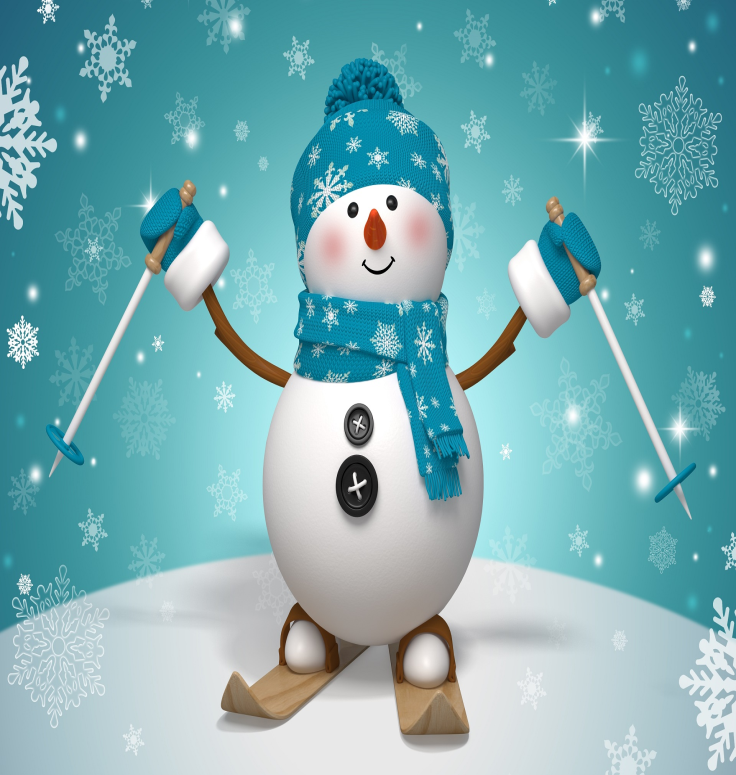 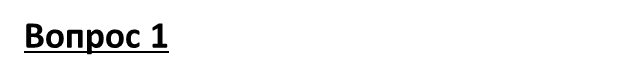 Подбери проверочное слово к слову СНЕГОВИК
Ответы:
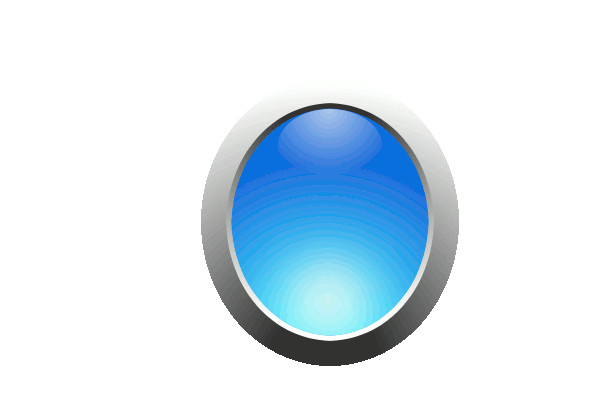 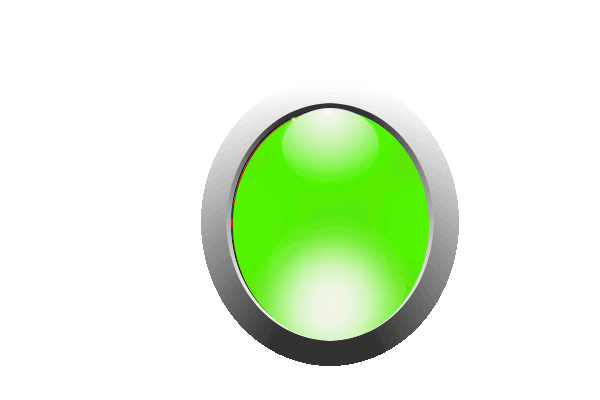 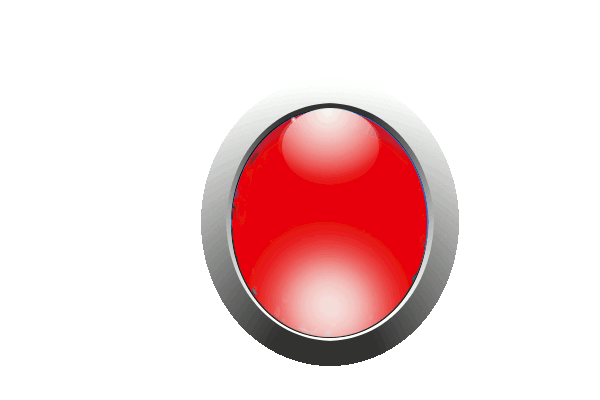 Снеговичок
Снега
Снежный
Долго шёл Снеговик и наконец пришёл в огромный дремучий лес, а там Баба Яга. Захотела она его запутать, с пути сбить. 
      Ответь на вопрос, помоги Снеговику.
Вопрос 2
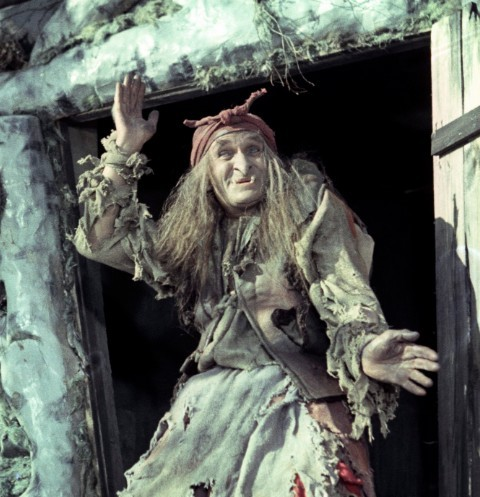 Выполни вычисления и ответь
Уменьшаемое 19, Разность 7, чему равно Вычитаемое?
Ответы:
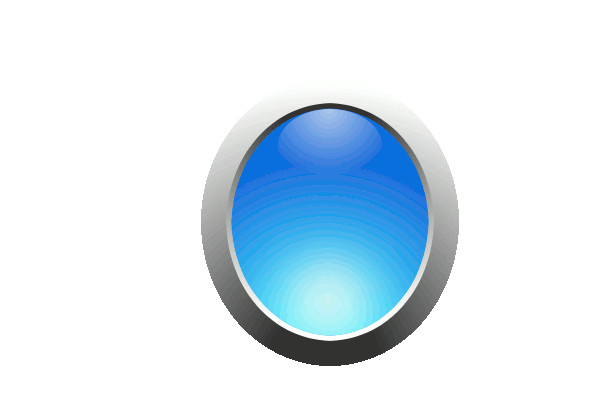 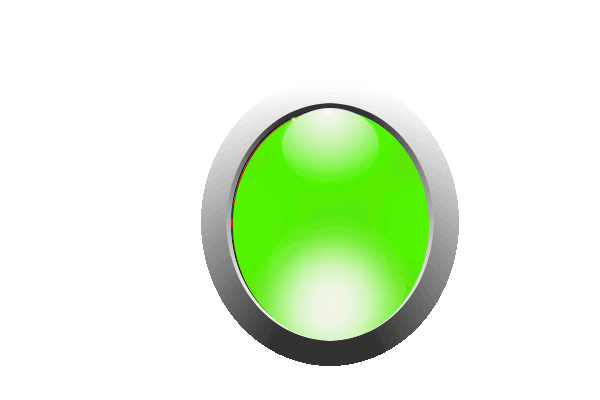 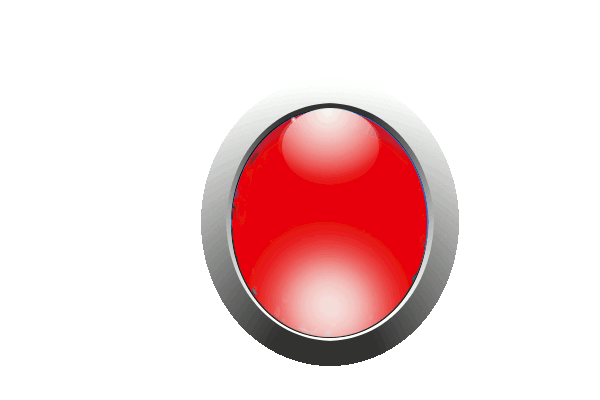 13
26
12
Ушёл Снеговик от Бабы Яги и только решил присесть на пень отдохнуть, как откуда не возьмись появился Кот Баюн и начал ему сказки сказывать и усыплять.
Ответь на вопрос, помоги Снеговику не уснуть и продолжить путь.
Вопрос 3
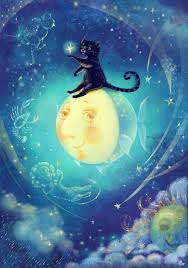 Сколько ног у паука?
Ответы:
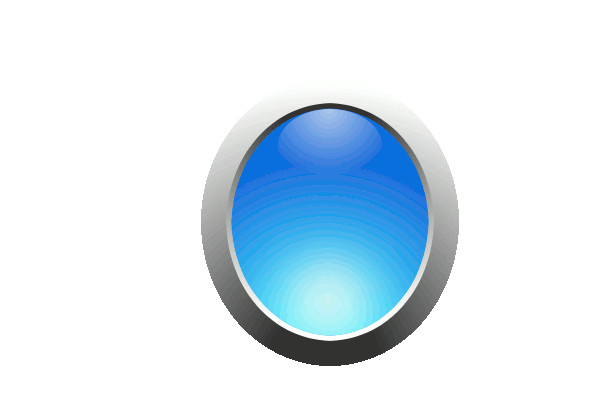 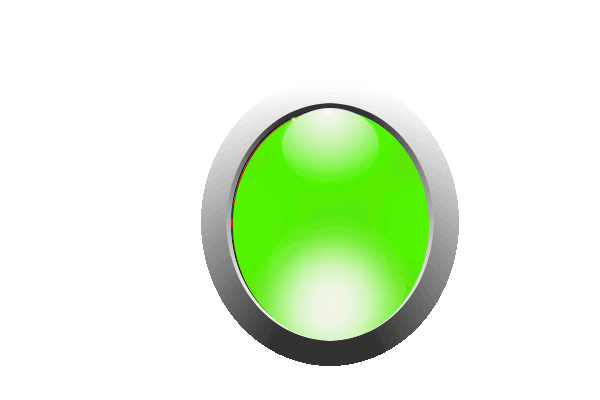 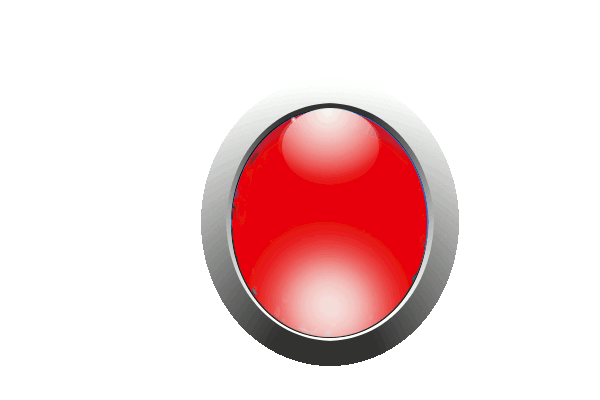 8
6
4
Избежал Снеговик быть усыпленным навечно и продолжил свой путь. Дошел Снеговик до озера. Лед на озере, как волшебное стекло, через него все до дна видно. А Водяной тут как тут, хочет Снеговика к себе в царство утащить.
  Ответь на вопрос, помоги Снеговику убежать.
Вопрос 4
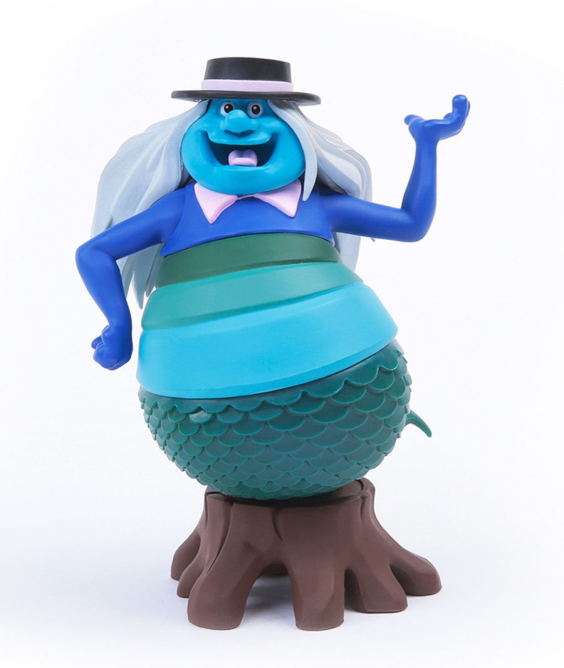 Реши задачу
На трёх ветках висит 19 слив. На первой – 7, на второй – 5 слив. Сколько слив висит на третей ветке?
Ответы:
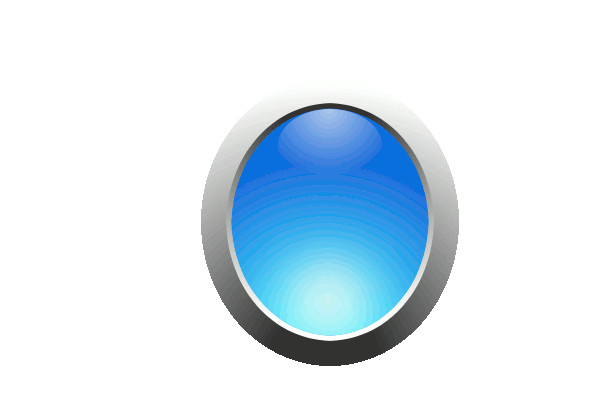 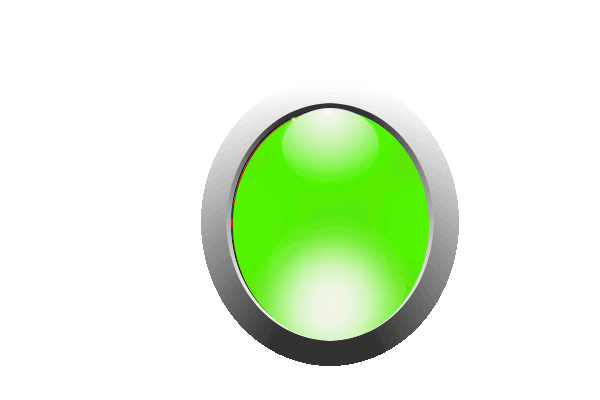 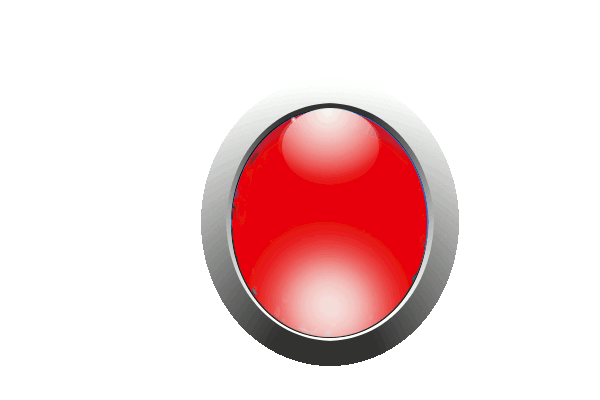 7
8
6
Избежав страшной участи попасть в водное царство наш Снеговик продолжил свой путь. Но не тут-то было... Увидел наш герой высокий замок и направился к нему. А это был дом Кощея Бессмертного. Страшная погибель ждет Снеговика.
      Помоги Снеговику спастись.
Вопрос 5
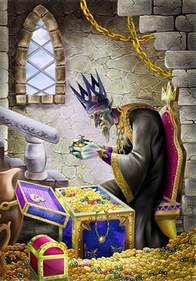 Реши задачу
Длина забора замка Кощея составляет 8м, ширина равна 5м. Рассчитай периметр.
Ответы:
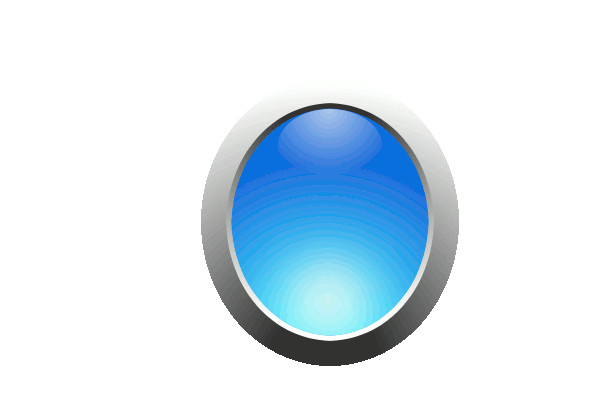 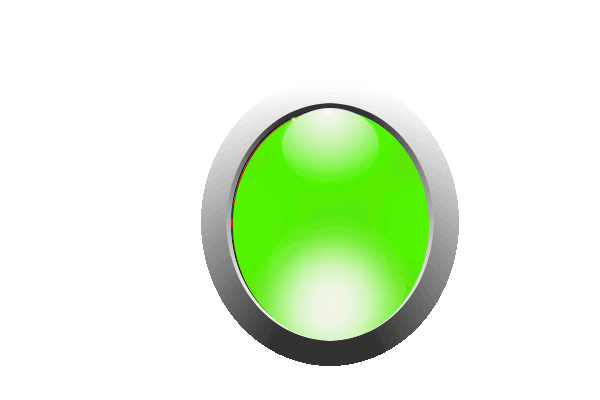 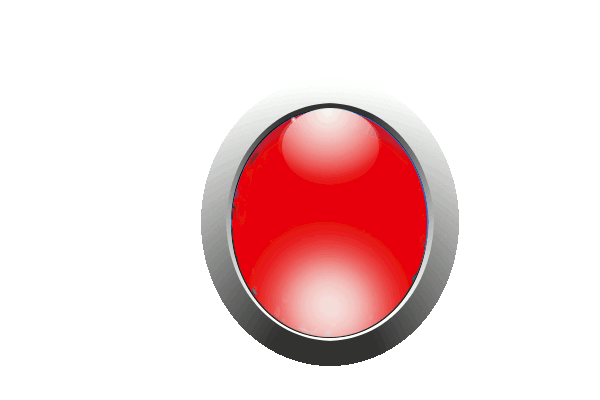 21
26
24
Снеговик обошёл замок Кощея и направился верною дорогою.   Как вдруг снежным вихрем налетел на него Змей Горыныч и отнес в своё логово.
      Помоги Снеговику выбраться из пещеры Змея Горыныча живым и  невредимым.
Вопрос 6
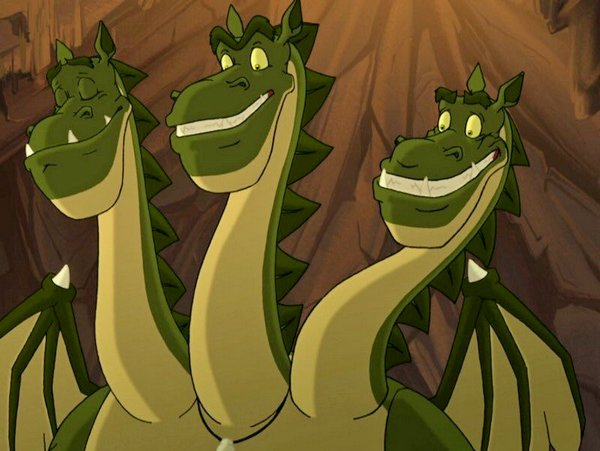 Отгадай загадку
В гору бегом, с горы кувырком.
Ответы:
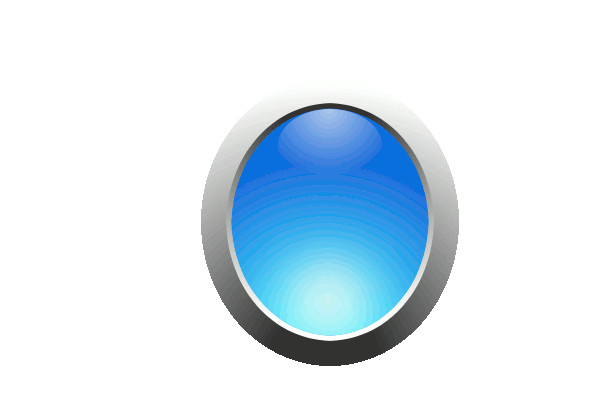 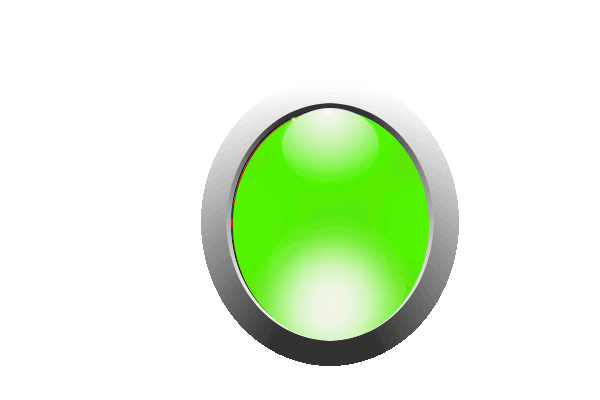 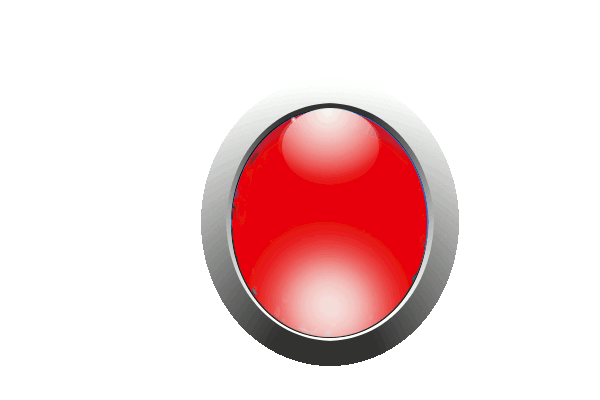 заяц
волк
ёж
Снеговик доставил письмо Дедушке Морозу. Благодарит тебя за помощь и ставит тебе пятерку.
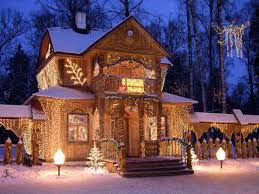 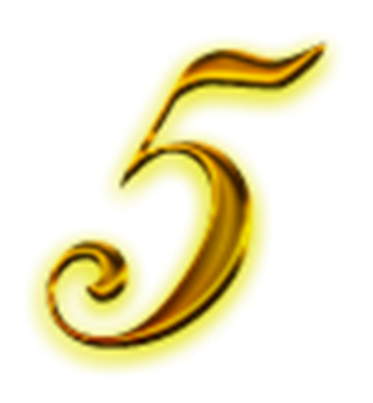 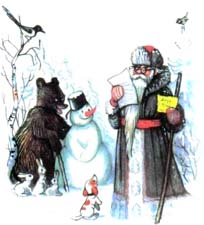 вход
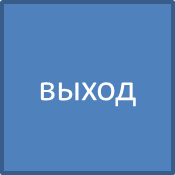 Повстречалась Снеговику Лиса. Спрашивает:
      - Что несёшь?
      - Письмо от ребят, для Дедушки Мороза.
Задумала Лиса украсть письмо.
Помоги Снеговику сохранить письмо.
Вопрос 2
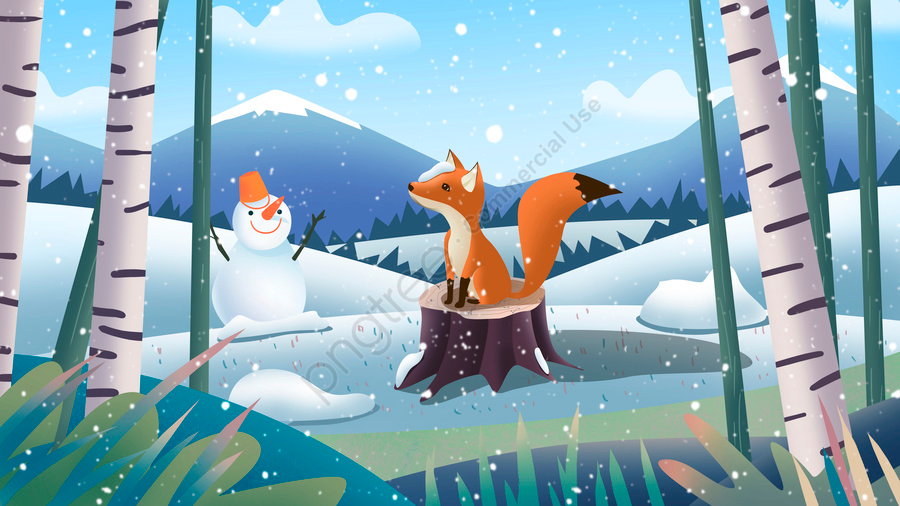 Вычисли
67-3=
Ответы:
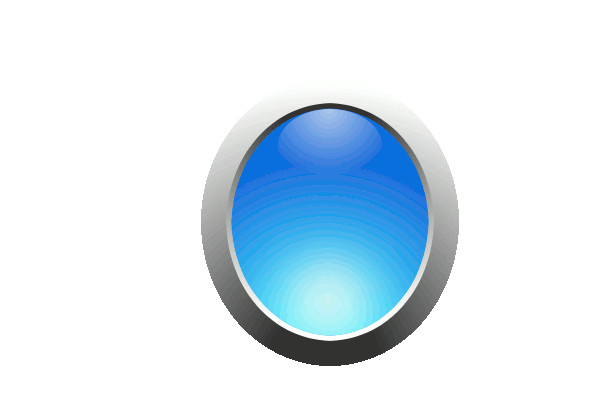 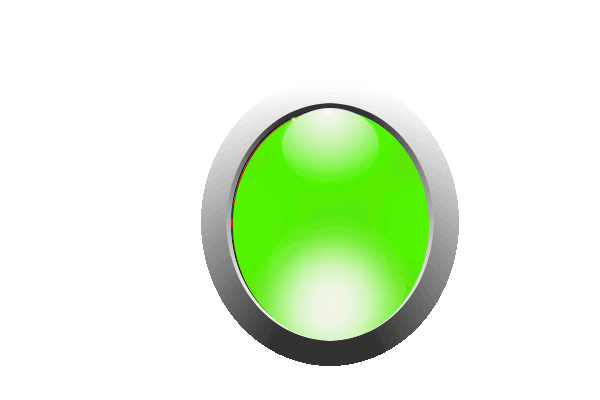 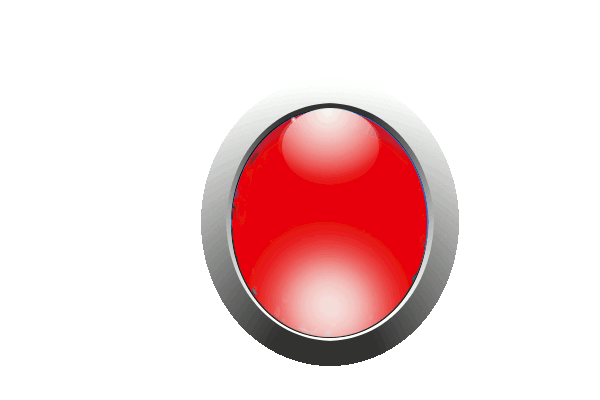 63
70
64
Дальше на пути повстречался Снеговику Волк. Увидел Снеговика и зарычал:
     - Что несёшь, давай делиться!
      Ответь на вопрос и помоги Снеговику уйти от Волка
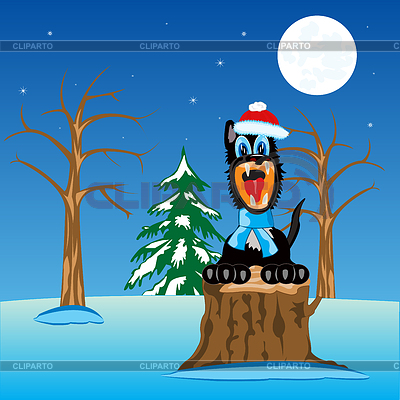 Вопрос 3
Вставь пропущенные буквы
Душ..стый, сторож..ть, друж..ть, снеж..нка.
Ответы:
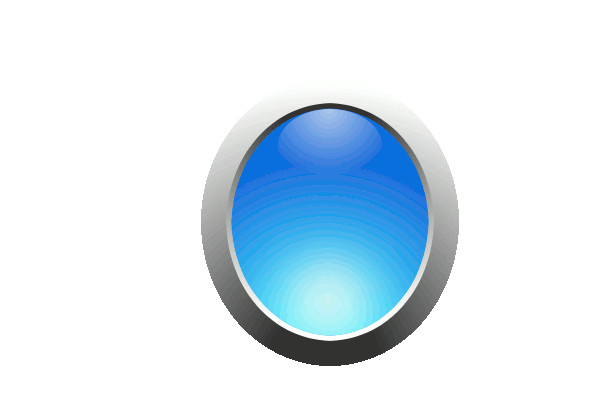 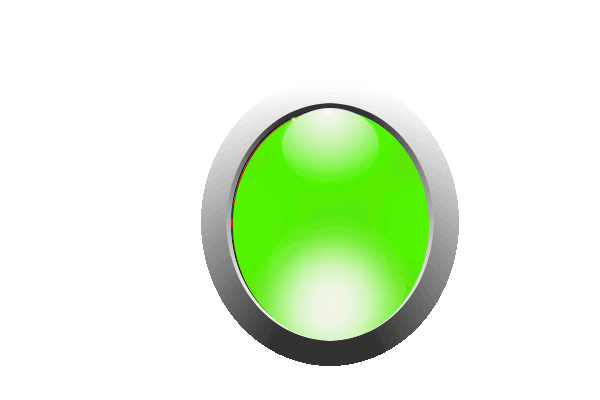 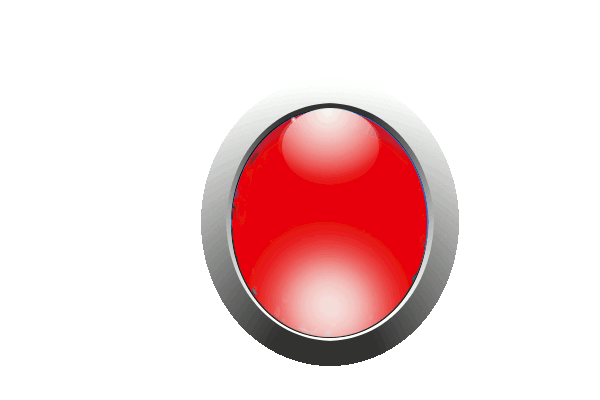 И
Ы
Где-то И, где-то Ы
Тут как раз поднялась метель. Завыл закрутил снежный буран. Задрожал наш Снеговик и рассыпался. Остались на снегу только ведро, письмо и морковка.
      Ответь на вопрос, помоги Снеговику найти помощников.
Вопрос 4
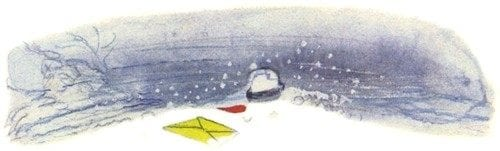 Отгадай загадку
Есть листья, но не куст. Сшита, но не рубашка. Говорит, но не человек.
Ответы:
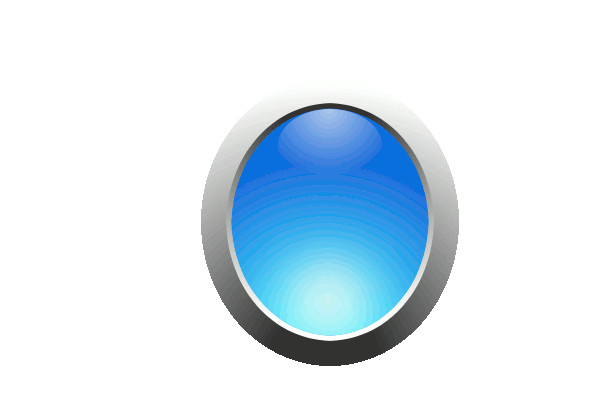 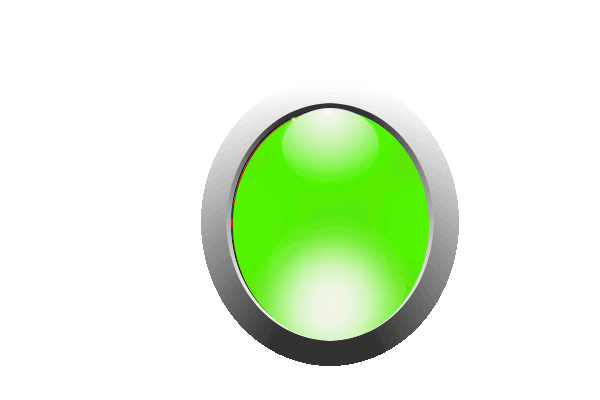 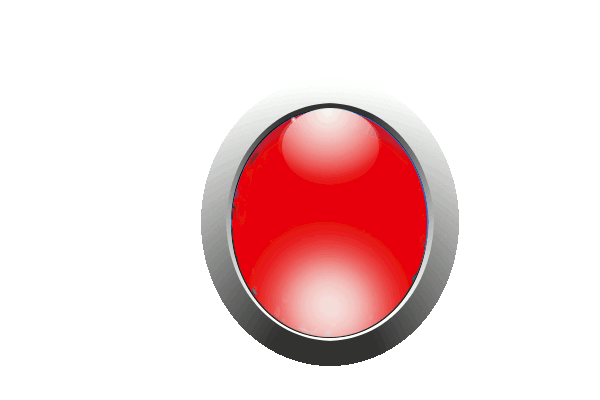 альбом
книжка
письмо
Прибежали Снеговику на помощь Белочки. Стали они Снеговика лепить, лапками похлопывать, хвостикам обмахивать. На голову опять ведро одели, а вместо носа морковку воткнули. 
    - Спасибо, - сказал Снеговик, - что вы меня опять слепили. А теперь помогите мне Деда Мороза найти.
      Ответь на вопрос.
Вопрос 5
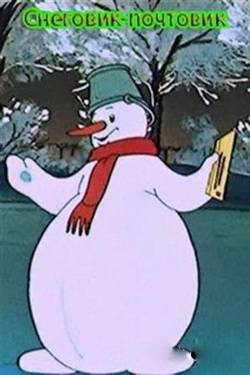 Сколько месяцев в году?
Ответы:
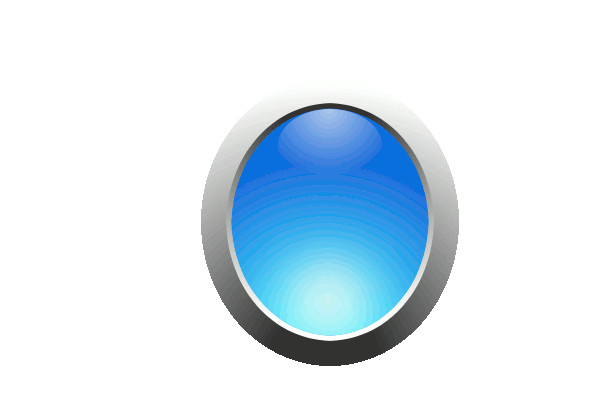 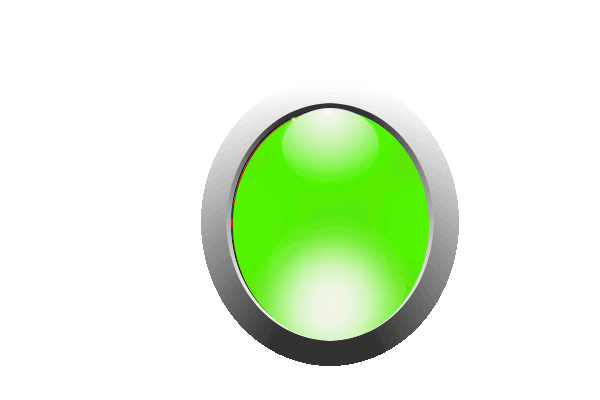 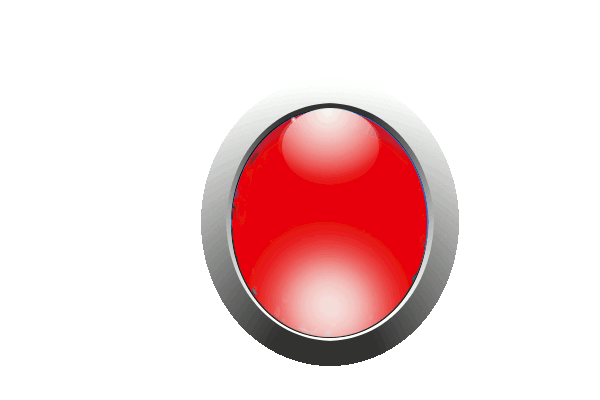 10
14
12
Решили Белочки позвать Медведя на помощь. Снеговик спешит, волнуется. Хорошо, Медведь выручал, а то бы опять рассыпался. 
     Ответь на вопрос и помоги найти правильную дорогу до Деда Мороза.
Вопрос 6
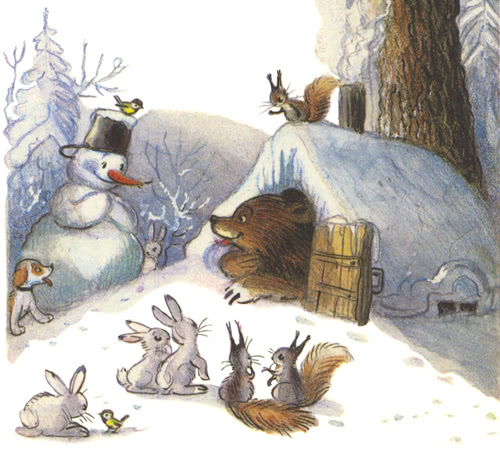 Где живёт Дед Мороз?
Ответы:
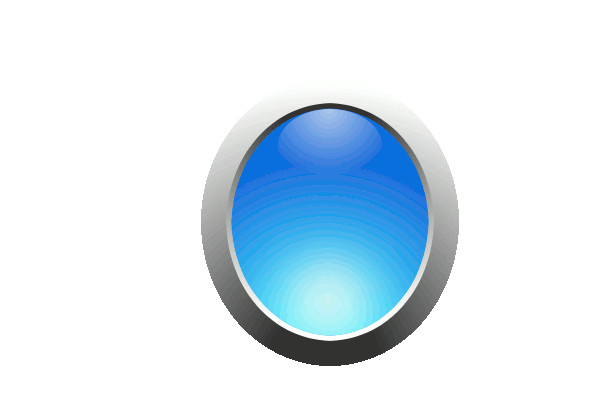 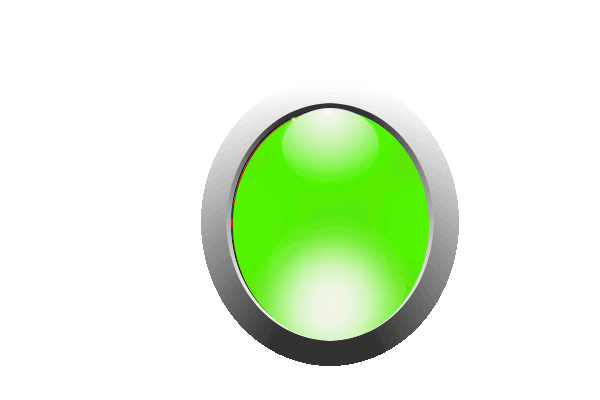 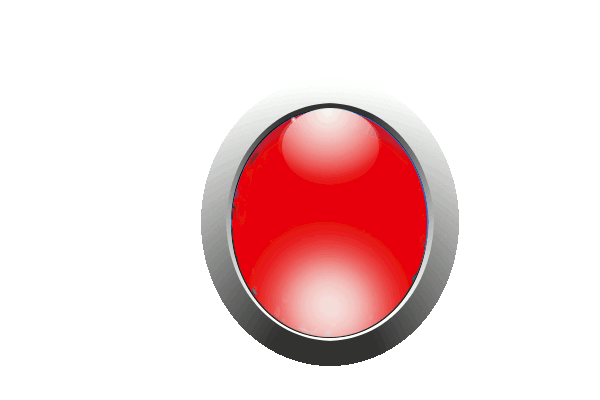 Северный полюс
Город Великий Устюг
Южный полюс
Снеговик доставил письмо Дедушке Морозу. Благодарит тебя за помощь и ставит тебе четверку, потому что ты один раз ошибся.
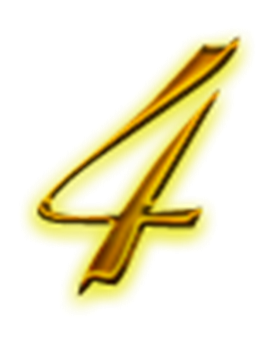 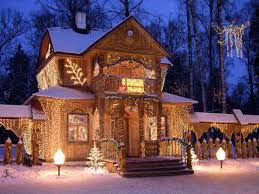 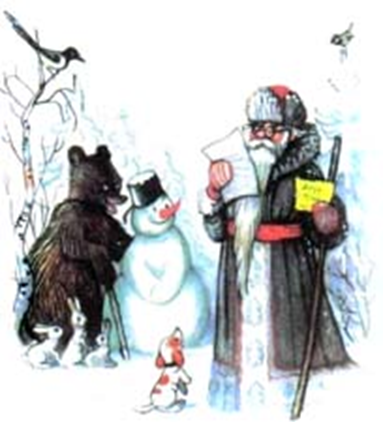 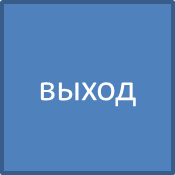 Дальше на пути повстречался Снеговику Волк. Увидел Снеговика и зарычал:
     - Что несёшь, давай делиться!
      Ответь на вопрос и помоги Снеговику уйти от Волка
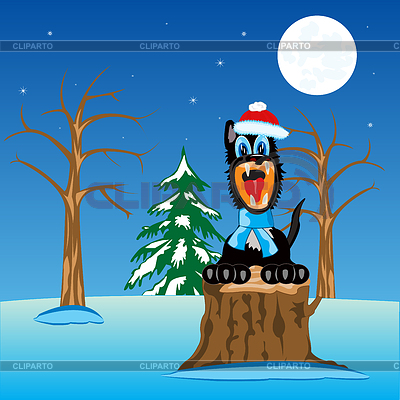 Вопрос 3
Вставь пропущенные буквы
Думат.., сторожит.., школ..ник, л..динка.
Ответы:
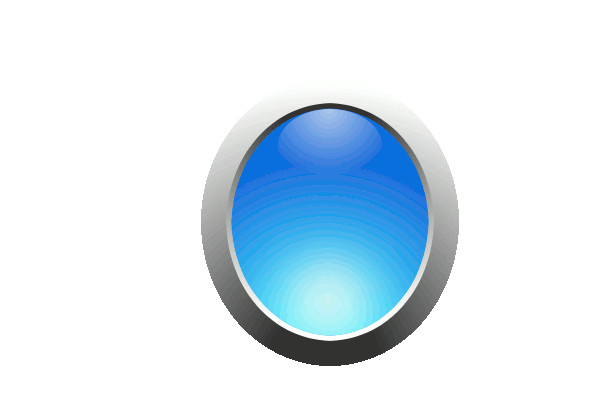 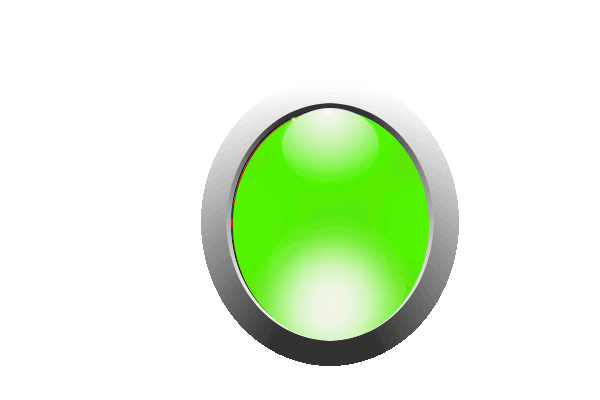 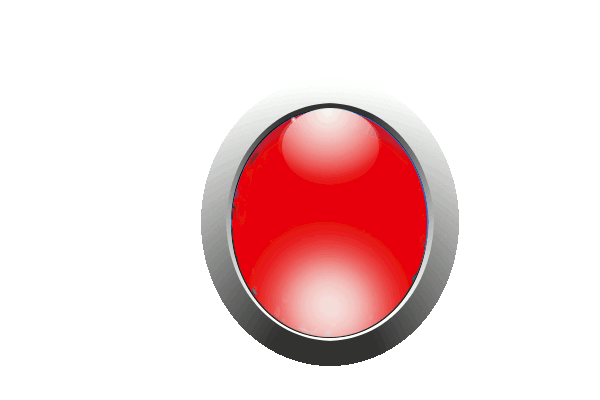 ь
ъ
Ничего не надо
Тут как раз поднялась метель. Завыл закрутил снежный буран. Задрожал наш Снеговик и рассыпался. Остались на снегу только ведро, письмо и морковка.
      Ответь на вопрос, помоги Снеговику найти помощников.
Вопрос 4
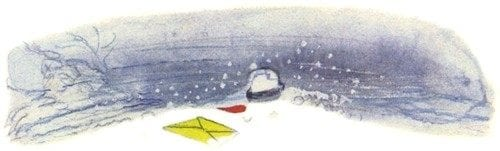 Отгадай загадку
Рыжая с пушистым хвостом
Жизнь ведёт в лесу под кустом
Ответы:
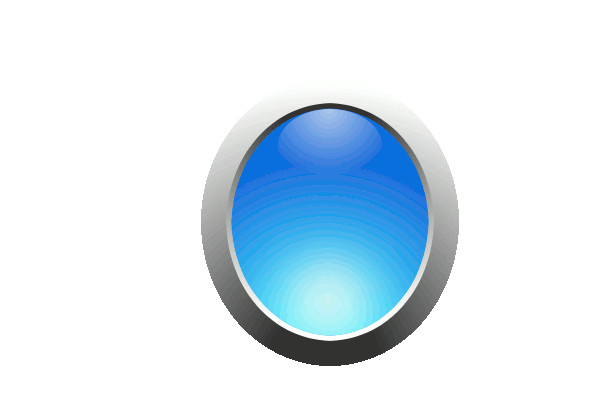 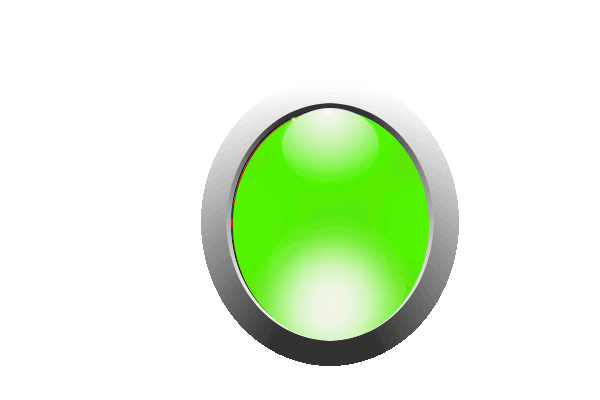 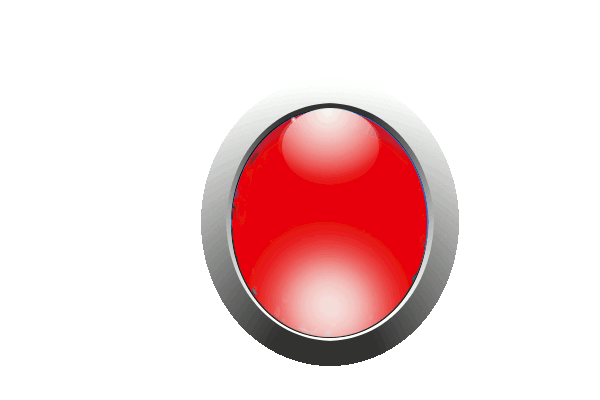 белка
лиса
собака
Прибежали Снеговику на помощь Белочки. Стали они Снеговика лепить, лапками похлопывать, хвостикам обмахивать. На голову опять ведро одели, а вместо носа морковку воткнули. 
    - Спасибо, - сказал Снеговик, - что вы меня опять слепили. А теперь помогите мне Деда Мороза найти.
      Ответь на вопрос.
Вопрос 5
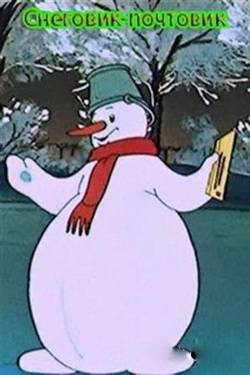 Какой зимний месяц самый короткий?
Ответы:
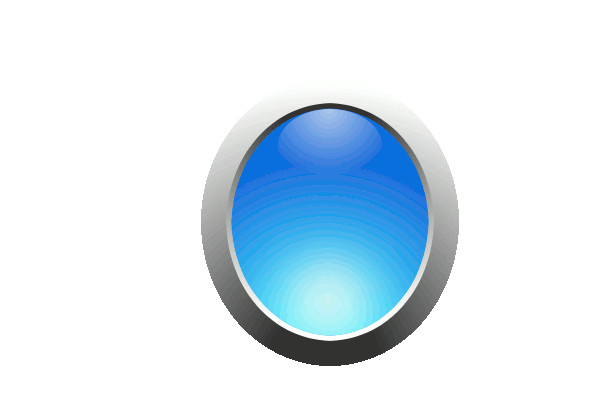 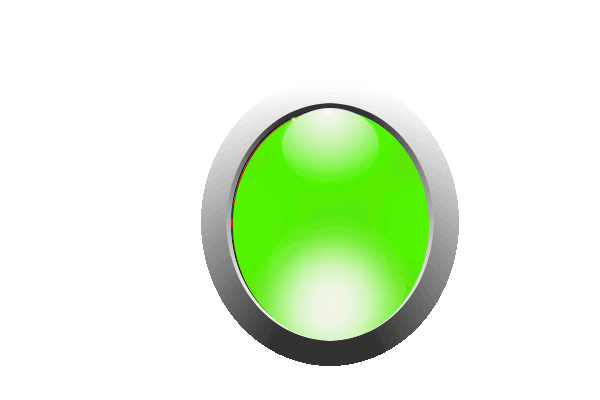 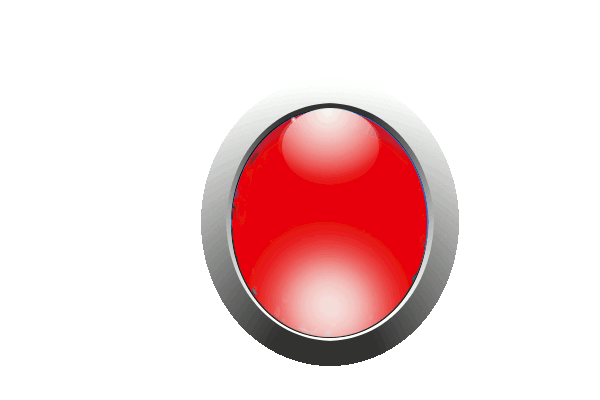 Январь
Февраль
Март
Решили Белочки позвать Медведя на помощь. Снеговик спешит, волнуется, то с горки скатится, то в яму провалится, то за пень запнётся. Приходилось Белочкам лепить его каждый раз заново.
Ответь на вопрос и помоги Снеговику стать прежним.
Вопрос 6
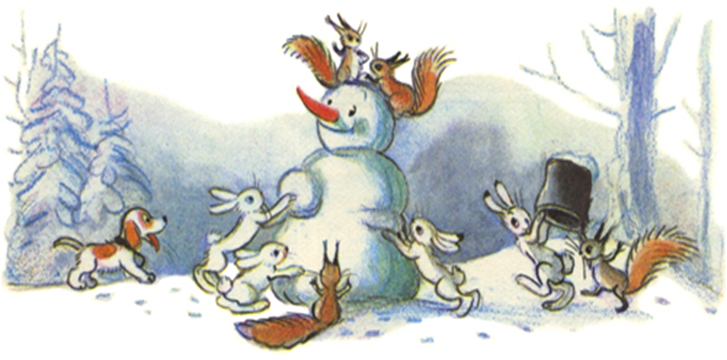 Сколько лошадей запряжено в сани Деда Мороза?
Ответы:
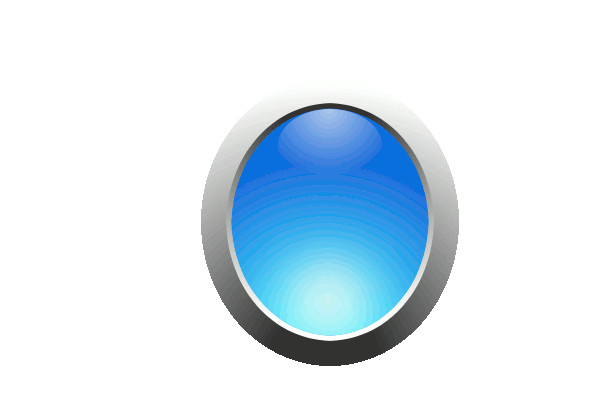 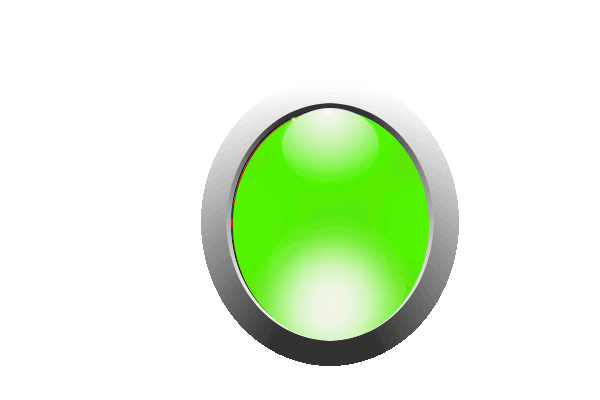 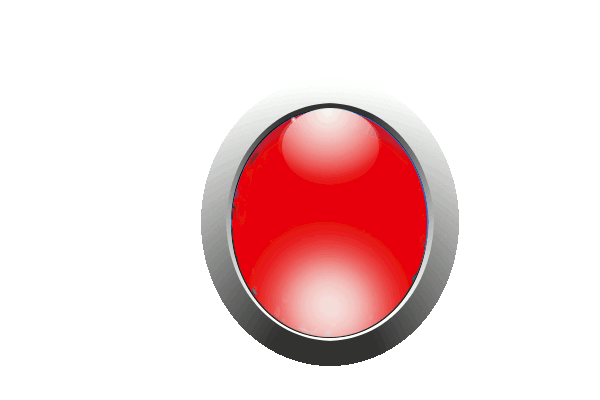 12
1
3
Погулял, поплутал Снеговик. За помощь он тебя благодарит и ставит тебе тройку. Но он огорчен, потому что не смог донести письмо до Дедушки Мороза из-за того, что ты ошибся дважды.
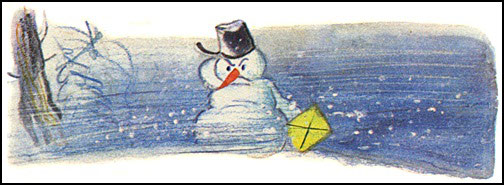 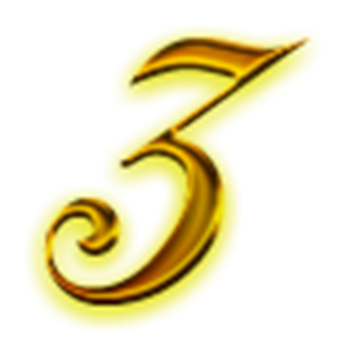 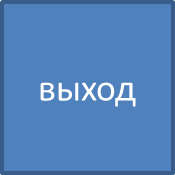 Тут как раз поднялась метель. Завыл закрутил снежный буран. Задрожал наш Снеговик и рассыпался. Остались на снегу только ведро, письмо и морковка.
      Ответь на вопрос, помоги Снеговику найти помощников.
Вопрос 4
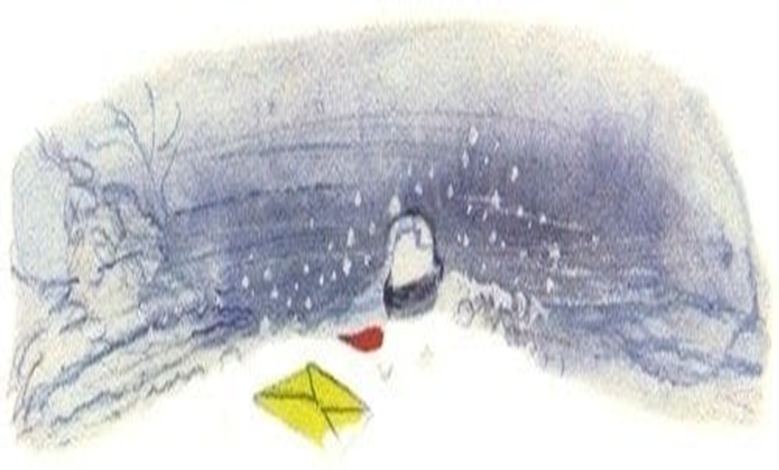 Когда встречают Новый год?
Ответы:
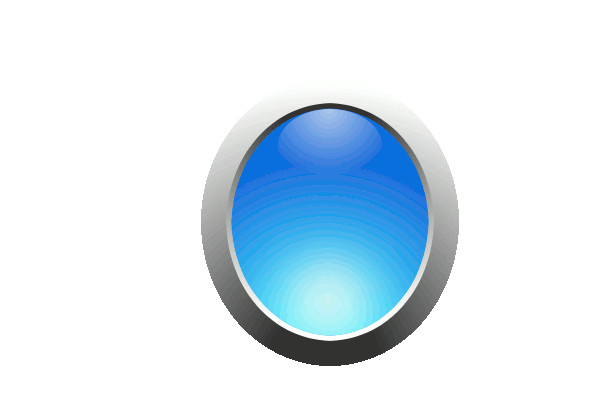 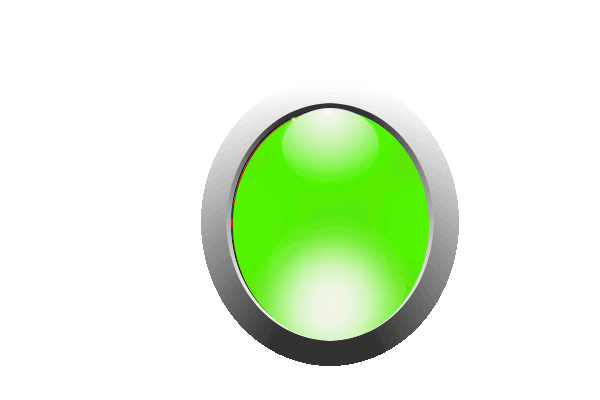 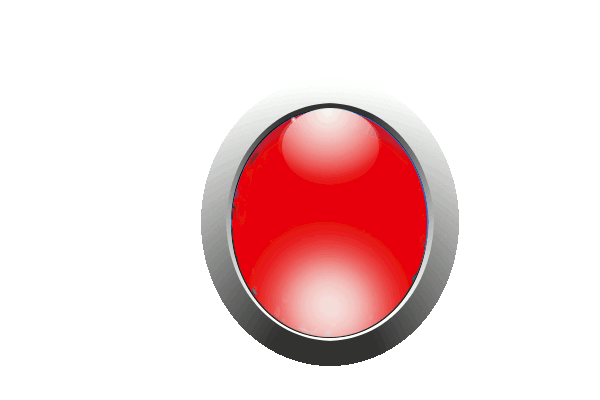 1 декабря
1 января
1 сентября
Прибежали Снеговику на помощь Белочки. Стали они Снеговика лепить, лапками похлопывать, хвостикам обмахивать. На голову опять ведро одели, а вместо носа морковку воткнули. 
    - Спасибо, - сказал Снеговик, - что вы меня опять слепили. А теперь помогите мне Деда Мороза найти.
      Ответь на вопрос.
Вопрос 5
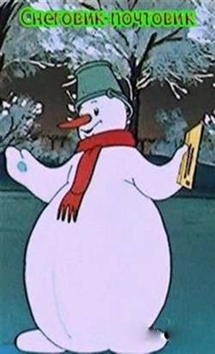 Вычисли
11+9=
Ответы:
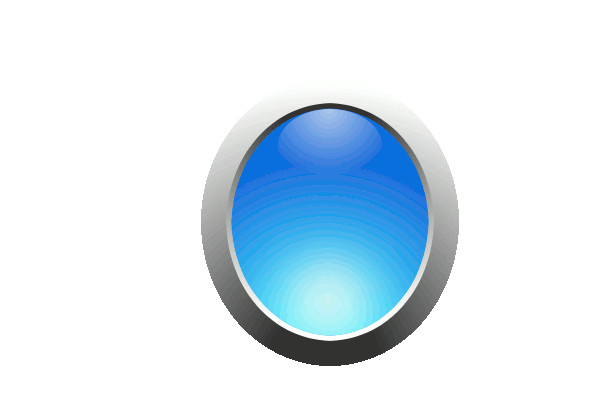 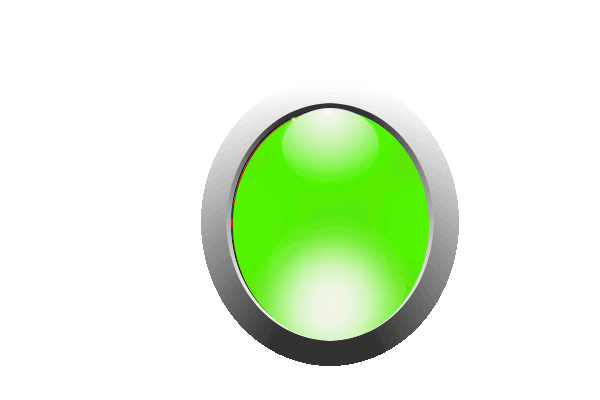 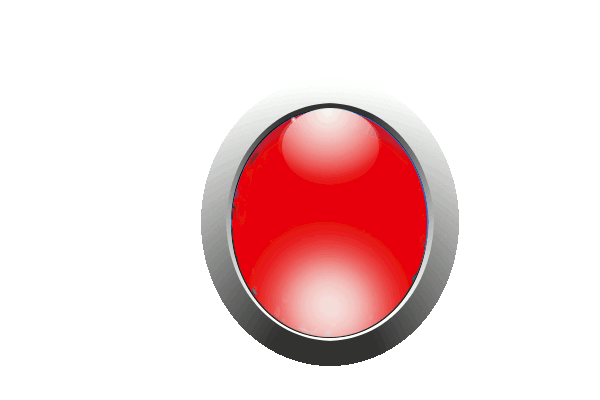 20
19
21
Решили Белочки позвать Медведя на помощь. Снеговик спешит, волнуется, то с горки скатится, то в яму провалится, то за пень запнётся. Приходилось Белочкам лепить его каждый раз заново.
        Ответь на вопрос и помоги Снеговику стать прежним.
Вопрос 6
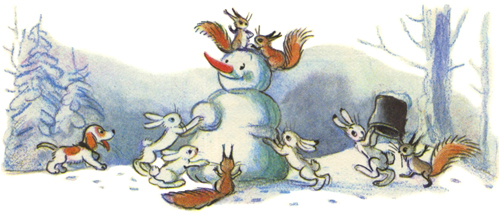 Как называется внучка Деда Мороза?
Ответы:
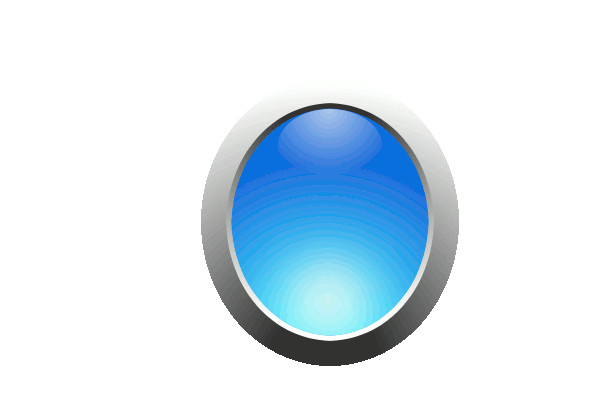 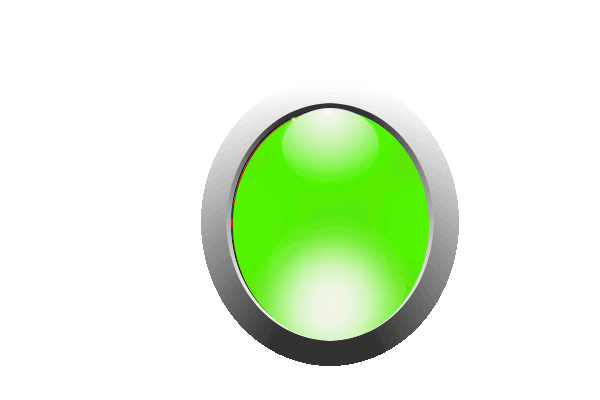 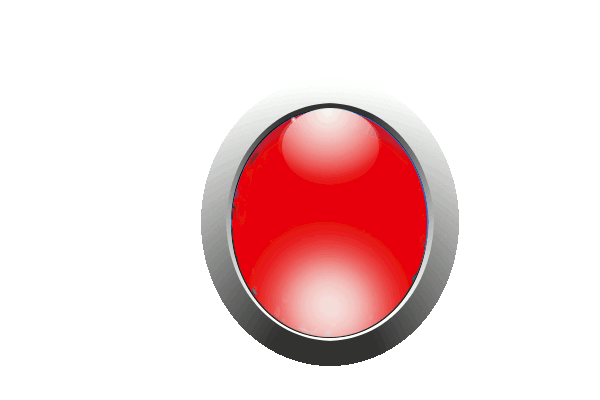 Маша
Алёнушка
Снегурочка
Плохо погулял Снеговик. Заблудился в лесу, потерял письмо, поэтому он ставит тебе двойку.
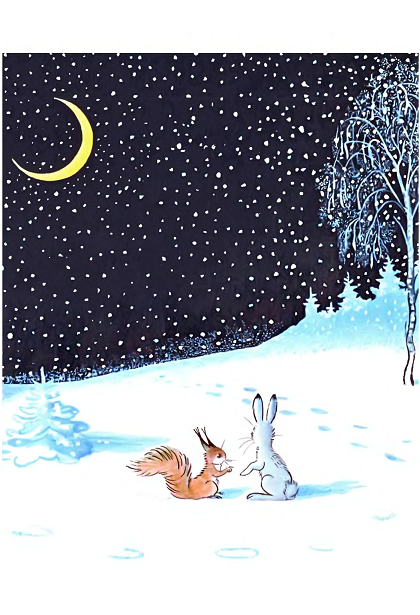 2
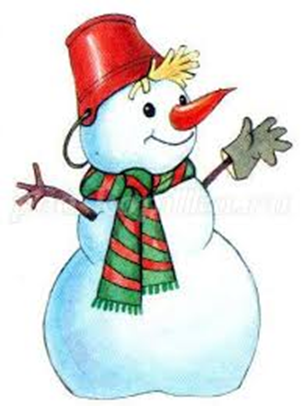 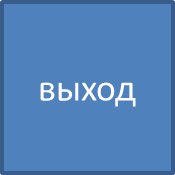 Жил-был Снеговик – и не стало Снеговик. И письмо не донёс и сам весь рассыпался!
Почему же ты ему не помог?
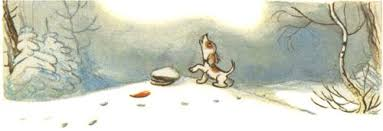 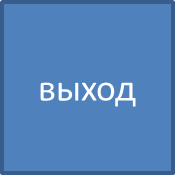 Спасибо за игру!
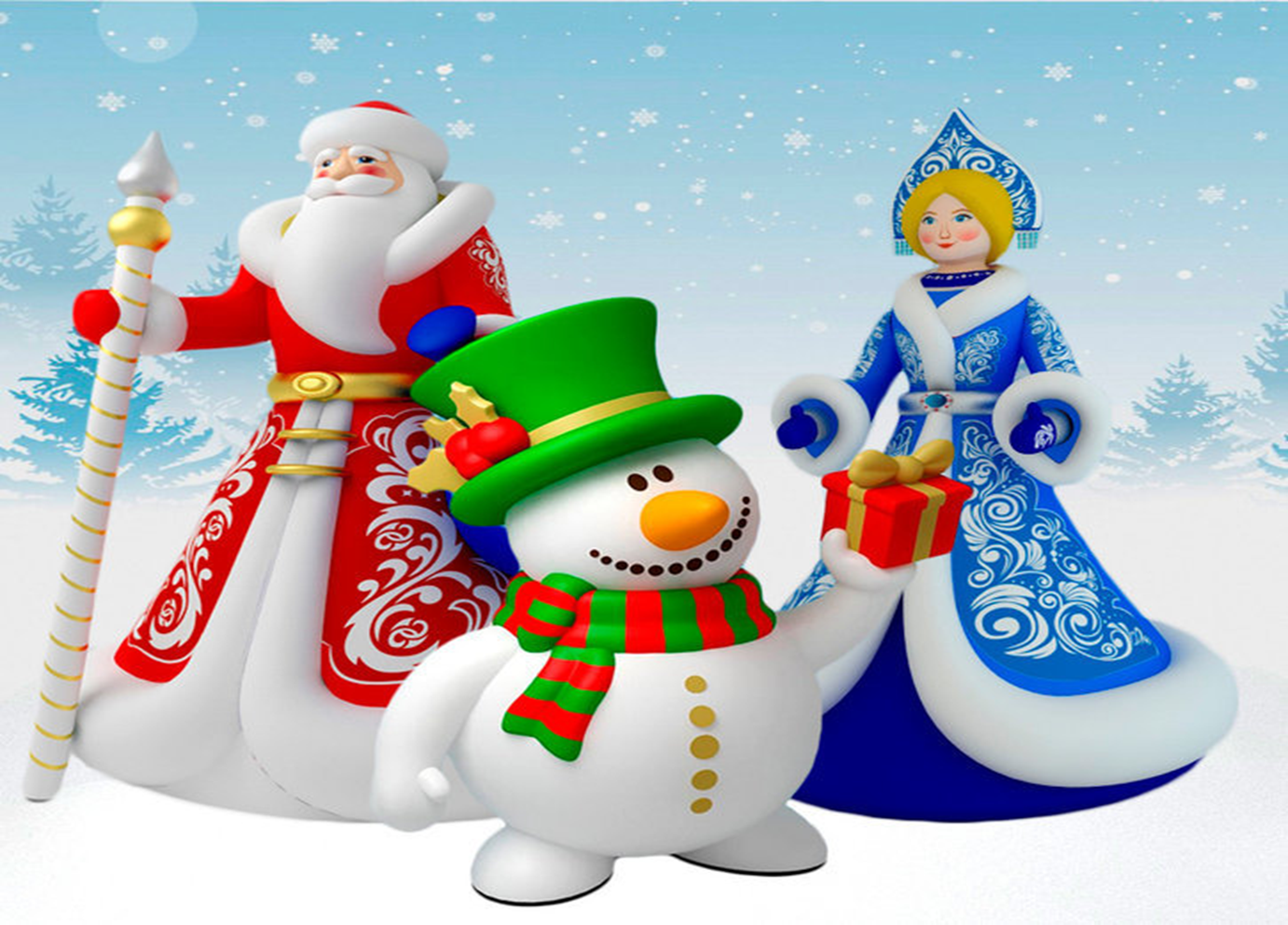